Consejos Prácticos para Elaborar Planes de Evaluación de Proyectos
23 de abril de 2024
Verónica Hoyo, Directora Ejecutiva del Centro Nacional de Evaluación (NEC)|nec@northwestern.edu
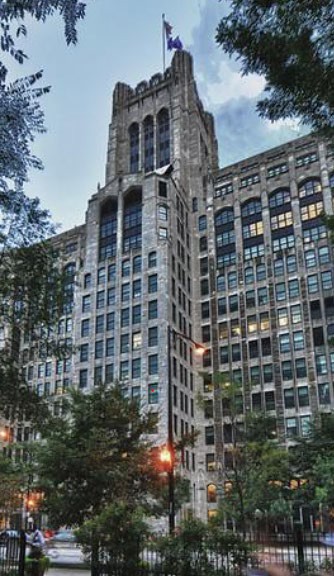 Centro Nacional de Evaluación (NEC) de la Universidad de Northwestern en Chicago, Illinois
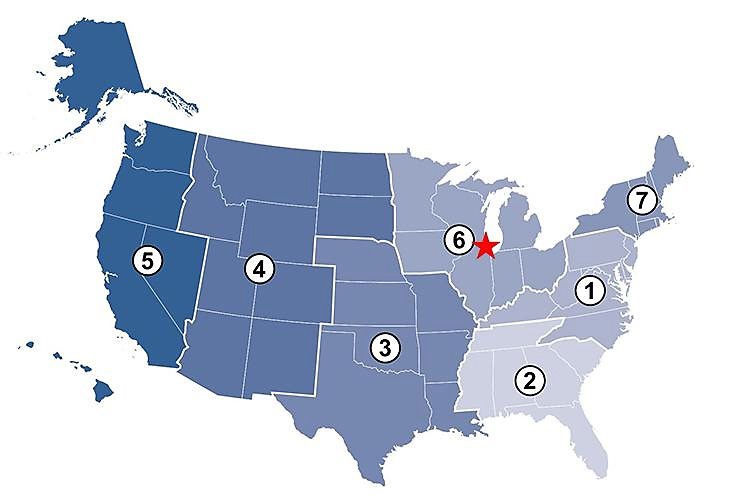 Introducción
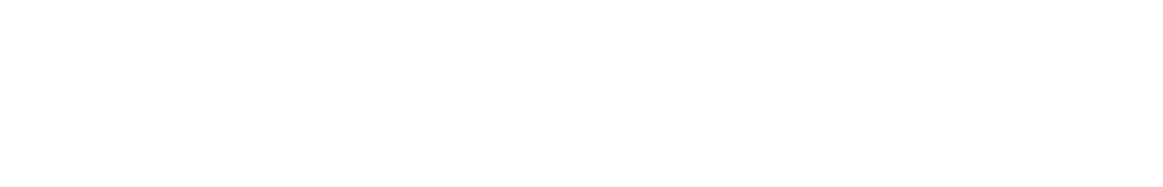 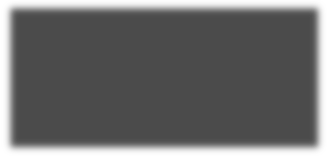 Agenda
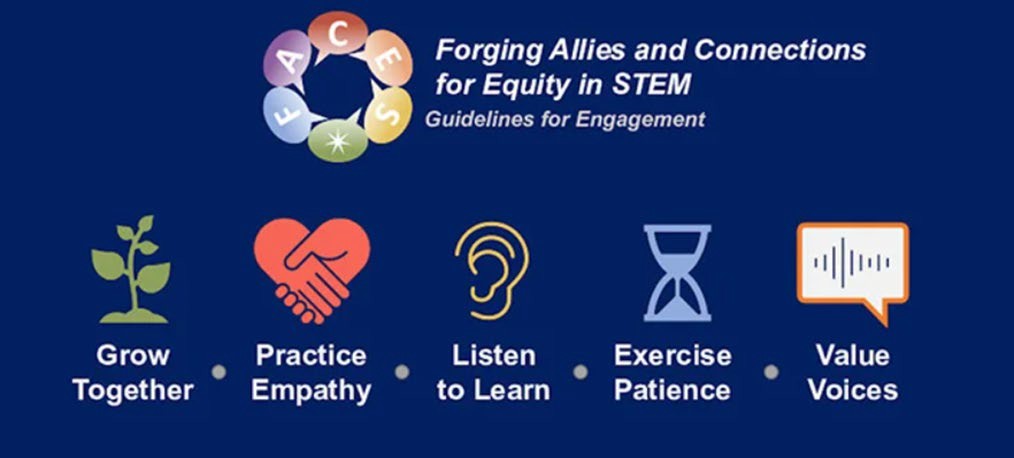 ¿Qué es Evaluación?
Los “Planes de Evaluación”
Componentes Esenciales
Conclusiones, Preguntas y Discusión
Reglas de Convivencia Valores de la NNLM y Código de Conducta
No hay una receta única e infalible para crear planes de evaluación perfectos.
Todo proceso de evaluación es, y debe ser, contextualizado.
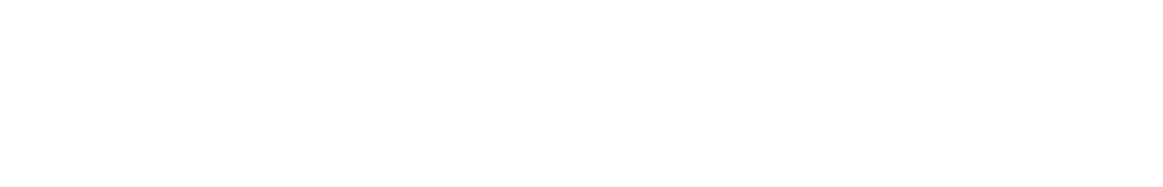 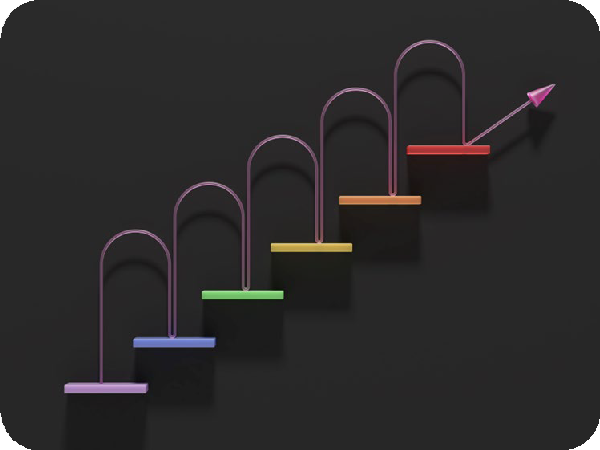 Evaluación
¿Para qué sirve?
Requisito de agencias de financiamiento
¿Qué es?
Un método sistemático para
recolectar, analizar y usar
datos que permite examinar
la efectividad y eficiencia de
programas, y al mismo
tiempo, contribuye a la
mejora continua del programa.
A nivel programa/proyecto:
Estado del proyecto; corrección de curso
Mejora continua

A nivel comunidad
Entender y atender necesidades
Compartir información y recursos
¡Mejorar condiciones de vida!
Centro para el Control y la Prevención de Enfermedades (CDC)
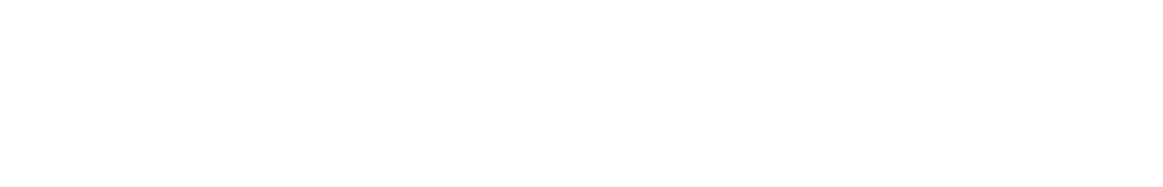 Preguntas Centrales para Evaluación
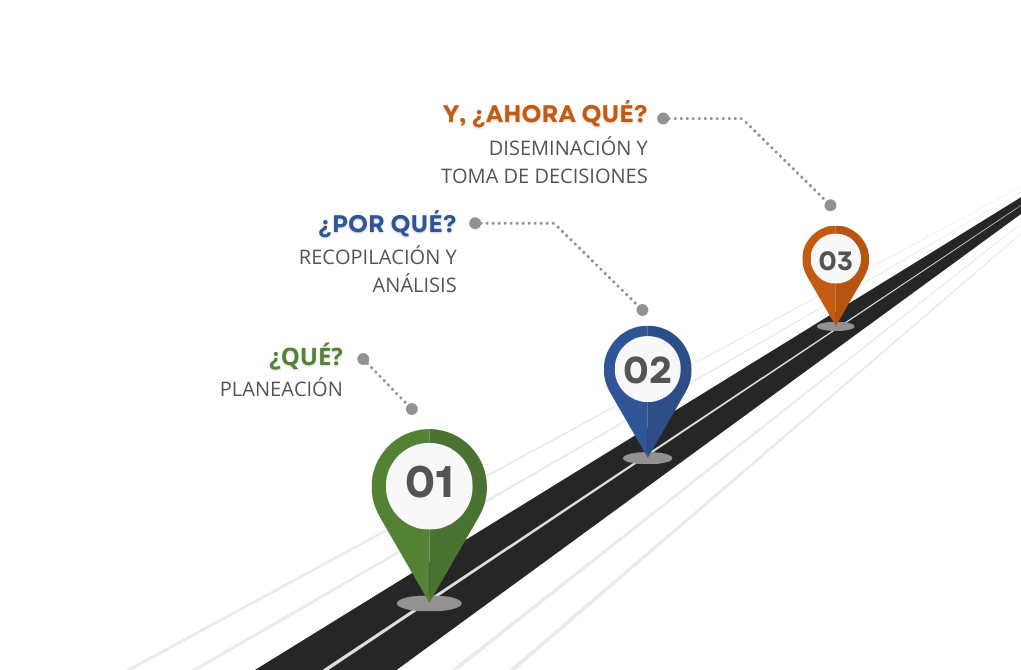 ¿Qué?
Planeación
¿Por qué?
Recopilación y Análisis

Y, ¿ahora qué?
Diseminación y Toma de decisiones
Definiendo “Planes de Evaluación”
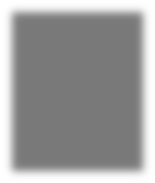 Documento escrito que describe cómo se va a monitorear y a evaluar un programa . También incluye información específica sobre cómo serán usados los resultados de dicha evaluación en términos de mejora del programa y de toma de decisiones próximas y futuras.
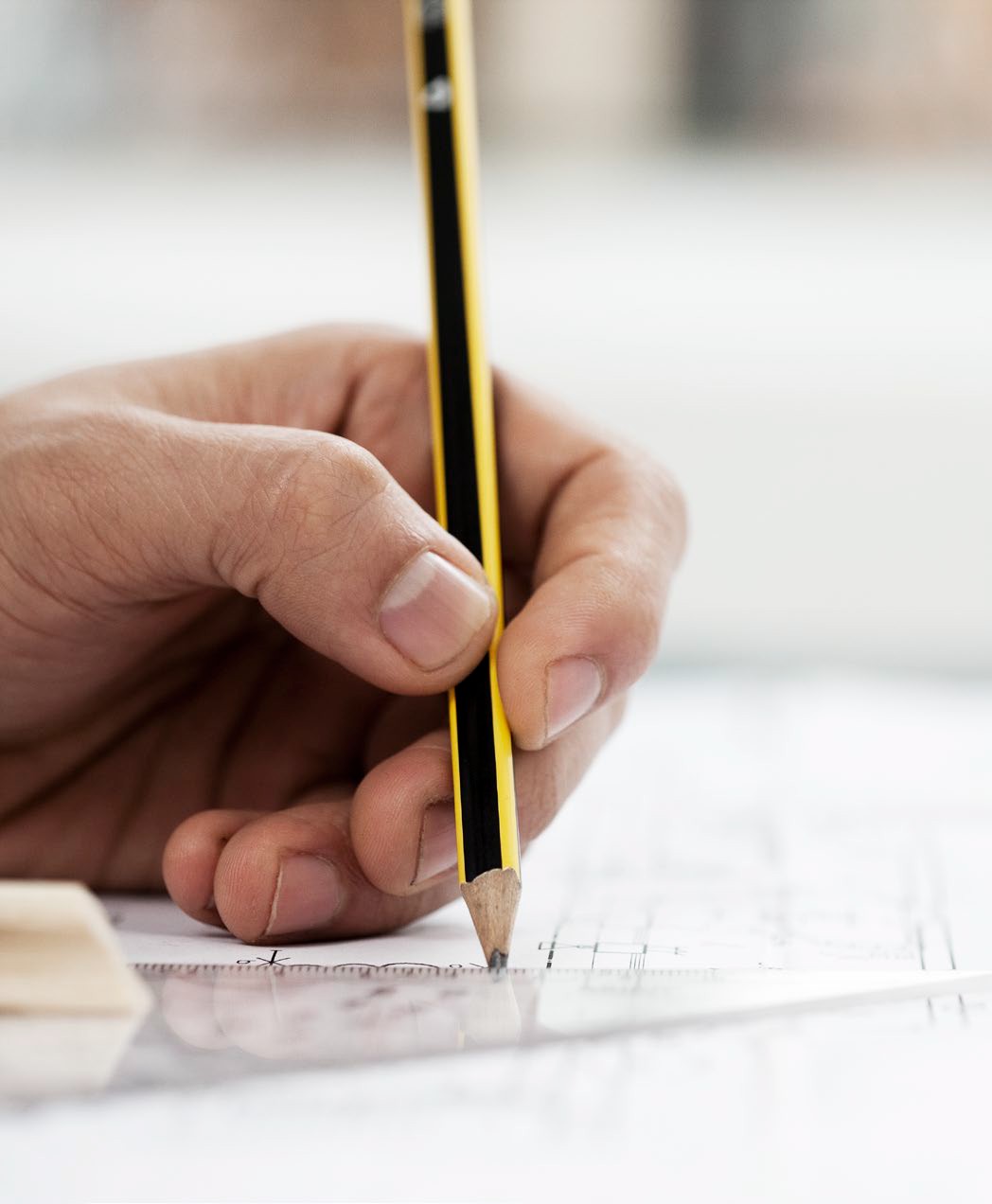 Basado en definición en inglés del Centro para el Control y Prevención de Enfermedades (CDC)
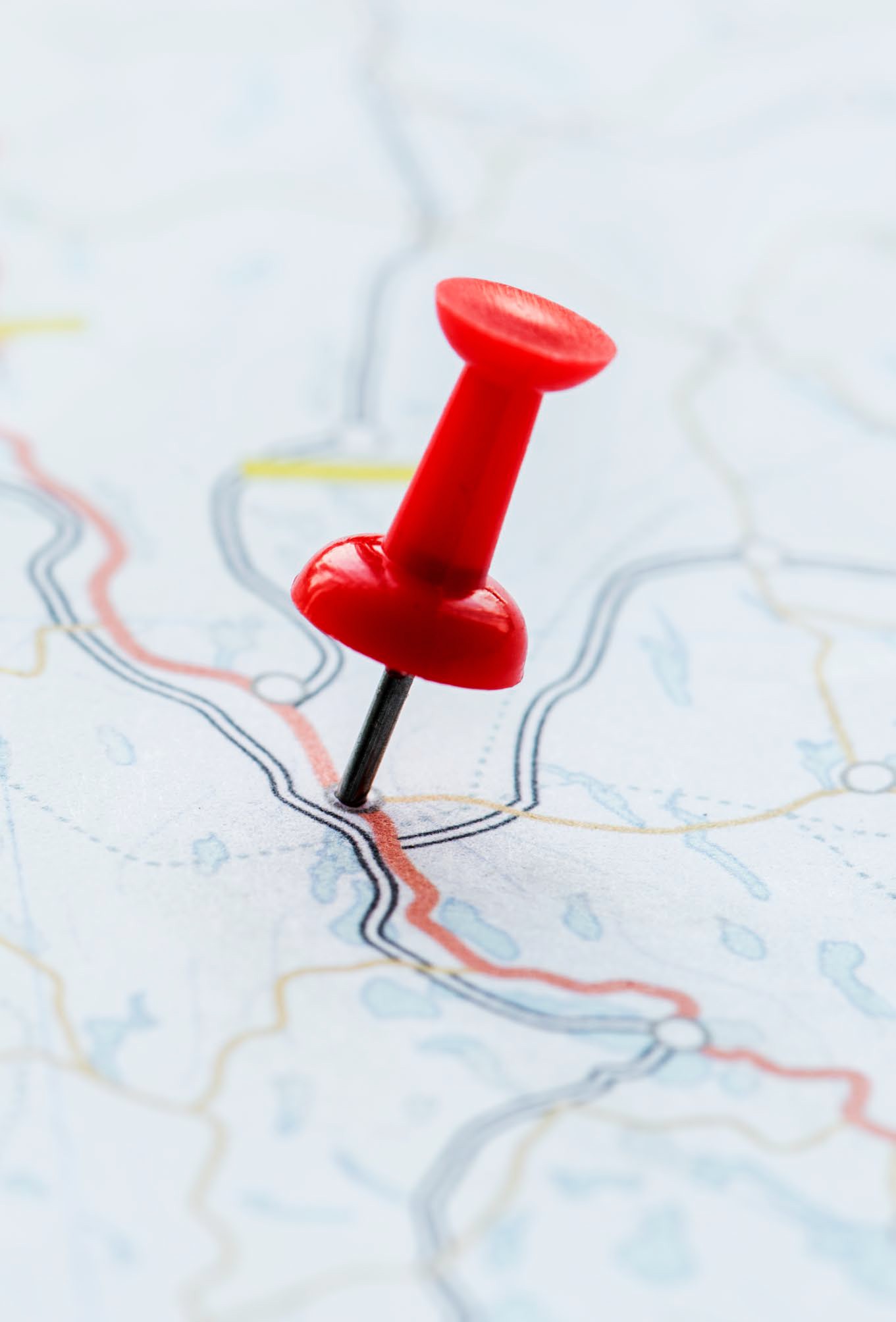 Uso de Planes de Evaluación
MAPA del camino a seguir: del diseño hasta la implementación
Herramienta de Rastreo
Contribuye a la Colaboración y fomenta la Comunicación
Incrementa la Transparencia
Antes de escribir un Plan de Evaluación
¿Qué?
Nombre del programa, objetivos y metas
Miembros del equipo, colaboradores, comunidades de interés, así como sus necesidades Recursos
¿Por qué?
Preguntas de evaluación; Métodos de Evaluación Indicadores; Recolección de datos
Y, ¿ahora qué? Tiempos de entrega; logros; Diseminación
Planes de Evaluación: Elementos Esenciales
Resumen y Objetivos del Programa
Propósito de la Evaluación
Qué
Cronograma y Plan de Trabajo
Preguntas de Evaluación
Para Qué
Métodos de Recolección de Datos
Plan de Análisis de Datos
Plan de Diseminación
Ahora Qué
Resumen y Objetivos del Programa
Componentes
Consejos Prácticos
Preguntas
Incorporar múltiples perspectivas en la evaluación > equipo diverso
Usar modelo SMART de objetivos “inteligentes” que sean específicos, estén enfocados, significativos y de fácil ejecución
Título del Programa y fechas
Nombres de los integrantes del equipo
Organizadores
Equipo evaluador
Otros expertos
Objetivos del programa
Modelo lógico (insumos
productos >resultados
impacto)
¿Qué programa se evalúa?
¿Cuándo?
¿Quiénes forman el equipo evaluador?
¿Lecciones o ganancias específicas para los participantes?
Cronograma & Plan de Trabajo
Métodos de Recolección de Datos
Plan de Análisis de Datos
Resumen y Objetivos del Programa
Propósito de la Evaluación
Preguntas de Evaluación
Plan de Diseminación
Propósito de la Evaluación
Componentes
Consejos Prácticos

A considerar:
Preguntas
Objetivos de la Evaluación
Población(es) de interés
Agencias de financiamiento
Organizadores
Comunidades
Papel de los resultados de evaluación en toma de decisiones programáticas y estratégicas
¿Qué espera aprender de la evaluación?
¿Quién va a recibir los resultados de dicha evaluación?
¿Cómo serán usados esos resultados en la toma de decisiones?
Datos necesarios para 	medir el éxito y tomar 	decisiones basadas en 	evidencia
Necesidades de diferentes poblaciones (incluso requisitos de financiamiento)
Alineación con objetivos del programa
Cronograma & Plan de Trabajo
Métodos de Recolección de Datos
Plan de Análisis de Datos
Resumen y Objetivos del Programa
Propósito de la Evaluación
Preguntas de Evaluación
Plan de Diseminación
Cronograma y Plan de Trabajo
Componentes
Consejos Prácticos
Preguntas
¡Empiece temprano!
Dése suficiente tiempo para diseñar encuestas, recolectar datos, analizar datos y escribir reportes preliminares
Asigne responsables a cada una de las tareas a
realizar – genere comunicación efectiva
Cronograma debe incluir fechas específicas y plazos de entrega para:
Actividades
¿Cuál es la duración esperada del programa y de la evaluación del mismo?
¿Quién es responsable de cada tarea o de cada “entrega de resultados”?
Diseño de encuesta
Periodo de levantamiento
Entrevistas
Reportes preliminares
Revisión de datos con poblaciones de interés
Entrega reporte oficial
Cronograma & Plan de Trabajo
Métodos de Recolección de Datos
Plan de Análisis de Datos
Resumen y Objetivos del Programa
Propósito de la Evaluación
Preguntas de Evaluación
Plan de Diseminación
Preguntas de Evaluación
Preguntas	Componentes
Consejos Prácticos
Use medidas y escalas estándar en la medida de lo posible
Asegúrese que sus preguntas estén alineadas con los objetivos del programa
Sea considerado y agradecido con el tiempo de los participantes
Haga una lista de preguntas para cada uno de los siguientes temas:
Satisfacción
¿Qué preguntas tiene para los participantes en su programa?
¿Cómo se relacionan esas preguntas a los participantes con los objetivos del programa mismo?
Desarrollo de aptitudes
Lecciones aprendidas (incremento en conocimiento)
Experiencia
Comportamientos y Opiniones
Impacto
Cronograma & Plan de Trabajo
Métodos de Recolección de Datos
Plan de Análisis de Datos
Resumen y Objetivos del Programa
Propósito de la Evaluación
Preguntas de Evaluación
Plan de Diseminación
Métodos de Recolección de Datos
Preguntas	Componentes
Consejos Prácticos
Considere las siguientes plataformas de encuesta: SurveyMonkey, Qualtrics, REDCap, Google Forms, Microsoft Forms
Infórmese si su agencia de financiamiento requiere mecanismos de protección de participantes humanos en investigación
Sea considerado y agradecido del tiempo de los participantes
Describa las estrategias a seguir para recolectar datos:
Encuesta
Entrevista
Uso de datos existentes
Describa la frecuencia y uso de la estrategia a emplearse: encuesta posterior al fin del programa, 3-meses post, etc.
¿Cómo piensa obtener información sobre los participantes del programa?
¿Cuántas veces planea ponerse en contacto con los participantes del programa, para efectos de evaluación?
Cronograma & Plan de Trabajo
Métodos de Recolección de Datos
Plan de Análisis de Datos
Resumen y Objetivos del Programa
Propósito de la Evaluación
Preguntas de Evaluación
Plan de Diseminación
Plan de Análisis de Datos
Preguntas	Componentes
Consejos Prácticos
Considere las necesidades de cada audiencia – qué datos necesita quién para hacer qué
¡Excel es su amigo!
¿Qué tanto explicará a o revisará datos con los actores principales para ayudarles en su interpretación de resultados?
Describa las técnicas que usará para analizar e interpretar datos recolectados (ej. Cálculo de porcentajes, reporte de frecuencias, resumen de respuestas abiertas, etc)
Describa qué tipo de gráficos y visualizaciones planea usar
¿Cómo va a analizar los datos recolectados de manera que produzcan resultados claros, y, en su caso, cambios posibles de lograr y de fácil ejecución?
Cronograma & Plan de Trabajo
Métodos de Recolección de Datos
Plan de Análisis de Datos
Resumen y Objetivos del Programa
Propósito de la Evaluación
Preguntas de Evaluación
Plan de Diseminación
Plan de Diseminación
Preguntas	Componentes
Consejos Prácticos
Considere si tiene necesidad de una versión diferente de reporte para cada audiencia; cuántas versiones en total
Para algunas poblaciones de interés, un resumen general es suficiente
¿Sería apropiado pensar en infográficos para algunas de sus audiencias?
Describa las diferentes audiencias para el reporte final
Describa el plan para enviar dicho reporte final a cada audiencia (ejemplo, correo electrónico, presentación en vivo, etc.)
¿Cómo serán usados los resultados de evaluación y cómo serán compartidos con los actores principales pensando en cambios programáticos y de toma de decisión estratégica?
Cronograma & Plan de Trabajo
Métodos de Recolección de Datos
Plan de Análisis de Datos
Resumen y Objetivos del Programa
Propósito de la Evaluación
Preguntas de Evaluación
Plan de Diseminación
Características de Planes de Evaluación
Efectivos
Bien escritos y completos
Diseñados en procesos colaborativos e inclusivos
Guardados (respaldo) en un punto central y disponibles para todo el equipo
Basados en estándares y recursos existentes
Sujetos a revisión durante su ciclo de vida
Adaptables a cambios significativos del programa
De Fácil Ejecución
Considere:
Cronograma
Presupuesto
Herramientas y recursos a su disposición
Posibles retrasos, obstáculos y sus soluciones
Experiencia de los miembros del equipo
Disponibilidad
La suya propia (y de su equipo)
La de los participantes en el programa o de los encuestados
Recordatorios Importantes
Durante el proceso de elaboración de planes de evaluación, recuerde…

¿Se encuentran alineadas sus metas de evaluación y métricas con los
objetivos del programa?
¿Conoce los requisitos específicos y/o las expectativas	de su agencia de financiamiento y qué debe cubrir en sus reportes (de progreso o finales)?
¿Es posible	lograr su plan de evaluación en el tiempo planeado?
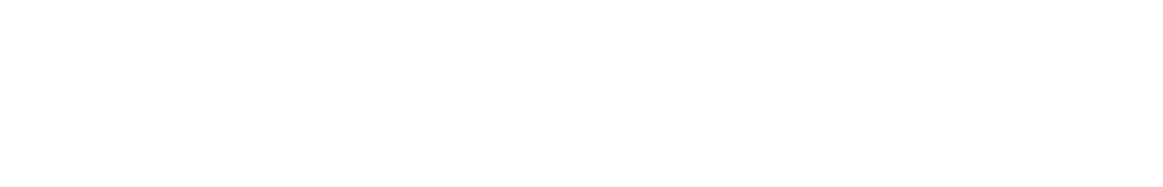 Bibliografía en Inglés
CDC Evaluation Framework
Patton, M. (2008). Utilization-focused evaluation. SAGE Publications.
Agency for Healthcare Research and Quality (AHRQ): Elements of an Evaluation Plan
University of Kansas Center for Community Health and Development Community Toolbox
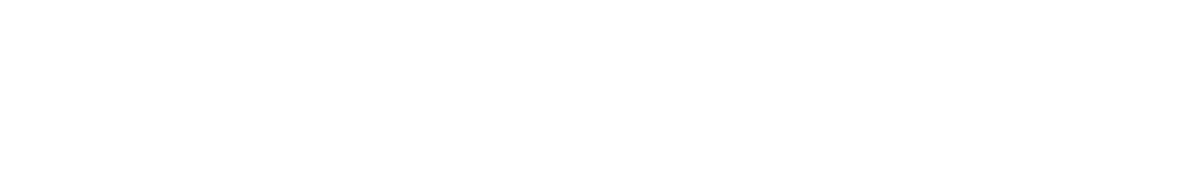 Preguntas
Siga en contacto con NEC
nec@northwestern.edu

@nnlm nec

NEC Zenodo Community
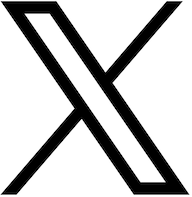 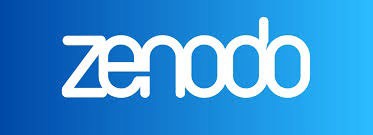 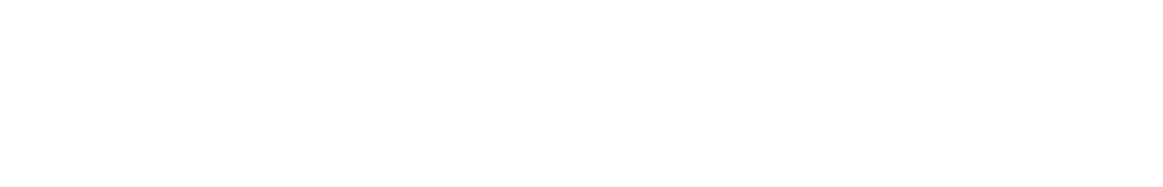